PHÒNG GIÁO DỤC VÀ ĐÀO TẠO QUẬN LONG BIÊN
TRƯỜNG MẦM NON THẠCH CẦU
LÀM QUEN CHỮ CÁI
Đề tài: Chữ cái e – ê
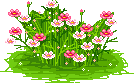 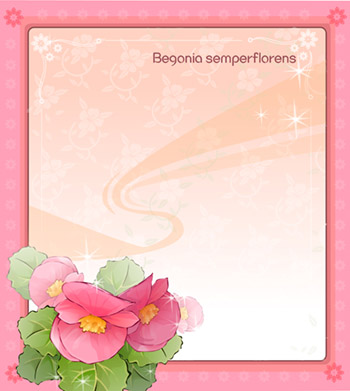 Trò chuyện cùng bé
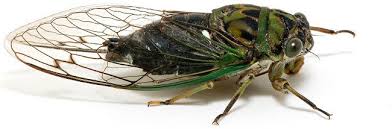 Con ve
e
e
e
E
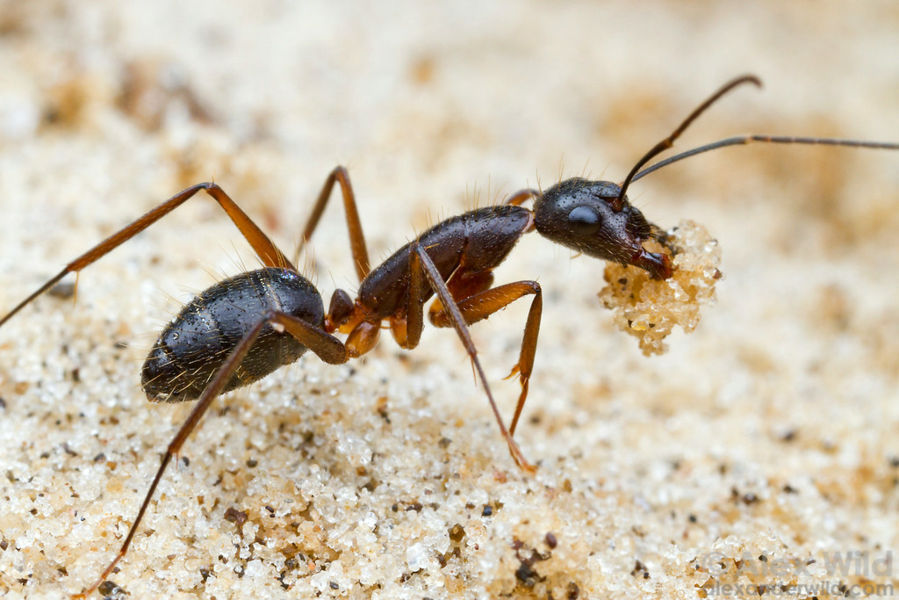 kiến tha mồi
ê
ê
ê
Ê
e
ê